Counties and Transportation 101
Abbey Bryduck
Association of MN Counties Transportation & Infrastructure Policy Analyst
March 2015
Minnesota Roadways Comparison of System Miles and 
Traffic Volume - 2006 
								Total Local S Share
								120,629 miles
								89.1%
								40.7% VMT

								Total County Share
								45,000 miles
								33.5% 
								24.7% VMT
								

									Source:
									MN/DOT Traffic
									Data and Analysis
Highway Funds
HUTDF Distribution
5% set-aside
95% distribution
62% Trunk Highway Fund
29% Count State Aid Highway (CSAH) Fund
9% Municipal State-Aid Street (MSAS) Fund
County Systems
County State Aid Highway System (CSAH) 
30,600 miles of roadway  - 67% of total county mileage

County Roads
14,500 miles of roadway, 33% of mileage
[Speaker Notes: Roads eligible for CSAH system are regionally significant enough to justify a state contribution]
CSAH System
County State Aid System (CSAH)
Main Revenue Sources 
Highway User Tax Distribution Fund (HUTDF)
Property tax, local option taxes for local matches
CSAH System
CSAH Allocation
Two separate statutory formulas for direct aid
Combination of factors:
Needs
Lane miles
Equalization
Vehicle registrations
County Roads
Roads which do not receive state aid funds are financed through:
Property taxes
Assessments
Local options
Wheelage tax
Sales tax
Greater MN Local Option Sales Tax
Rate: Up to ½ of 1 percent on retail sales within the county, and $20 per vehicle excise tax 
Use: A specific transportation project, transit capital expenditures as well as operating costs
How Enacted: by County Board approval – a county not imposing a county sales tax as part of CTIB, previously by referendum
11 counties have adopted: Becker, Beltrami, Carlton, Douglas, Fillmore, Olmsted, Rice, St. Louis, Steele, Todd, Wadena
Wheelage Tax
Rate: $10 per charge on vehicles housed in the county
Collection: With annual tab fees 
Use: Highway purposes; intended for local roads or CSAH matches
How enacted: By County Board approval. In 2018 will be able to collect amounts up to $20.  Forty six counties have adopted.
TRANSIT
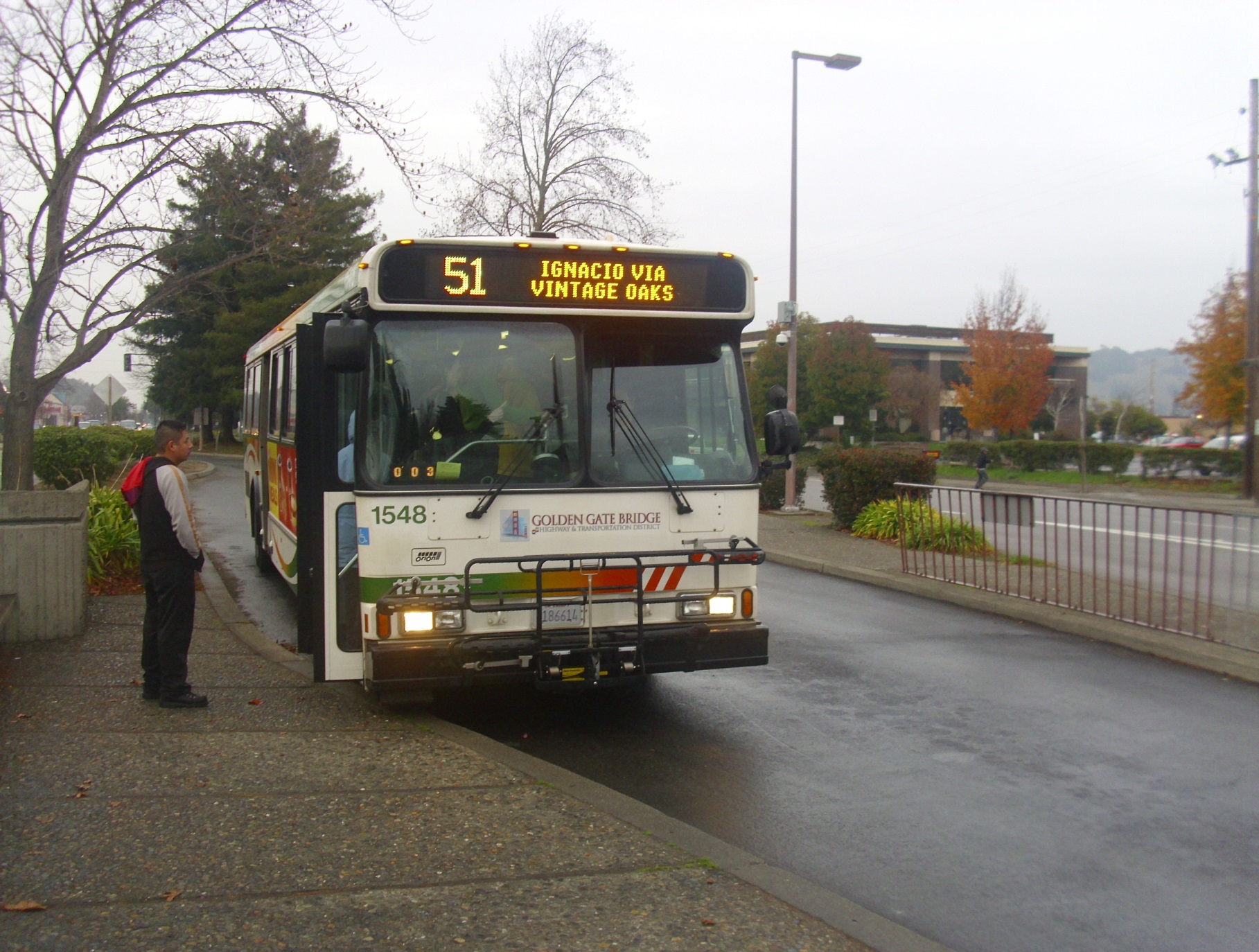 Transit Finance
Transit provided by local units of government
Twin Cities metro area
Metropolitan Council
Suburban providers (opt-outs)
Independent provides
Variety of transit system and service in Greater MN
City-only and county-only service
Service across multiple counties
Transit Finance
Source of metro area transit funding: capital
0.25% transit sales tax, about $100M /year
Authorized local option sales tax
For transitway capital and ½ of operating costs
Administered by county joint powers board: Counties Transit Improvement Board (CTIB)
Hennepin, Ramsey, Anoka, Dakota, Washington
NEEDS
Counties have an identified annual funding gap of $450M for their CSAH system. 
This is based on:
Deficient bridges
Strategic safety improvements
TED requests
Ten ton road system build-out
LRIP funding requests
NEEDS - Scale
MnDOT: $6 billion gap over 10 years for state system
Counties : $4.5 billion need over 10 years
6.5% gross receipts would bring $160M per year in annual funding to counties. 
(1.6 billion/ ten years) about 30% of need
Needs- Scale
Funding Positions
Gas tax reform: AMC supports reforming gas tax so that it is a sales tax on the wholesale fuel cost, rather than a flat, per gallon tax. Just as the flat gas tax, this tax would be collected at the wholesale level. It would increase with the cost of fuel. It would be constitutionally dedicated to roads and bridges.
 
New funding: AMC is a lead in the effort to secure new sustainable, multi-modal, dedicated, and balanced transportation funding.
Efficiencies
Long term funding:
Bundle projects for cost savings
Plan the lowest cost fix at the optimum time, rather than high cost when it’s available
Stable construction workload for contractors = overall lower construction costs
Project development costs increase dramatically by projects that need to be done on accelerated schedules.

Permit streamlining: AMC has been a lead in pursuing streamlining the business process of procuring environmental permits for road construction and maintenance.
Contact Information
Abbey Bryduck
Transportation & Infrastructure Policy Analyst

651-789-4339
abryduck@mncounties.org